Листая семейный альбом
Моя семья
Мою маму зовут Марина, а папу Коля. Мои родители любят меня больше всего на свете. Мы каждыми днями проводили все время вместе. Мы много гуляли и играли, нам было весело.
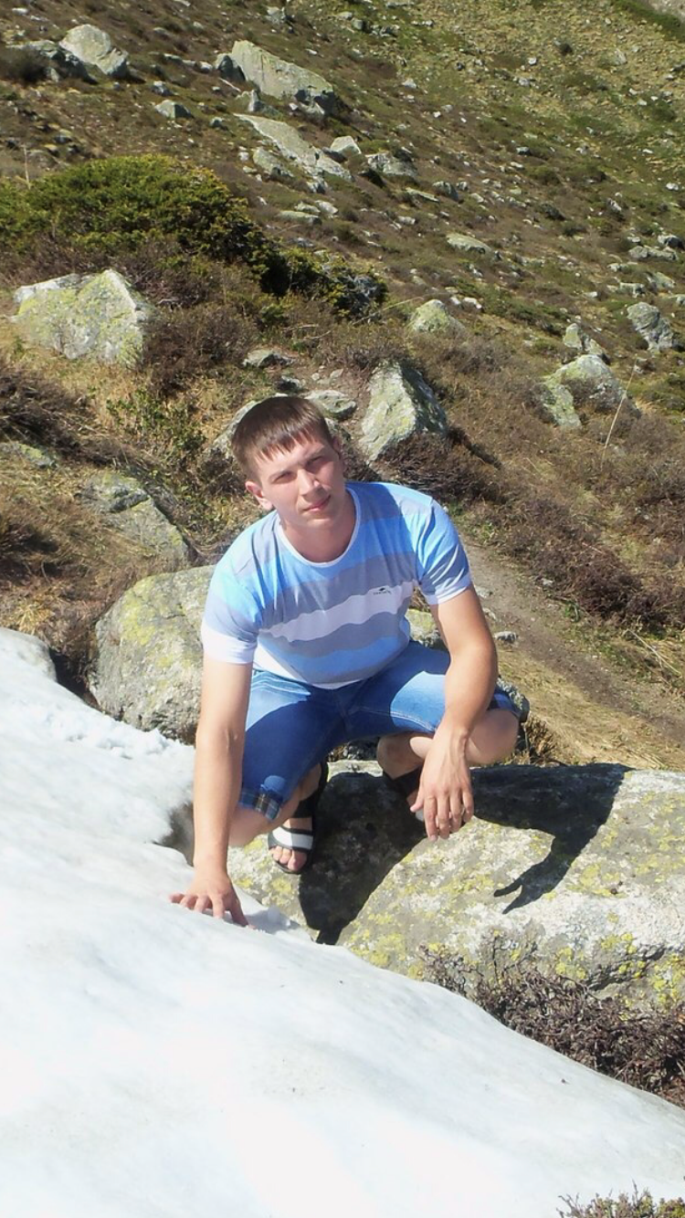 Мои родители.
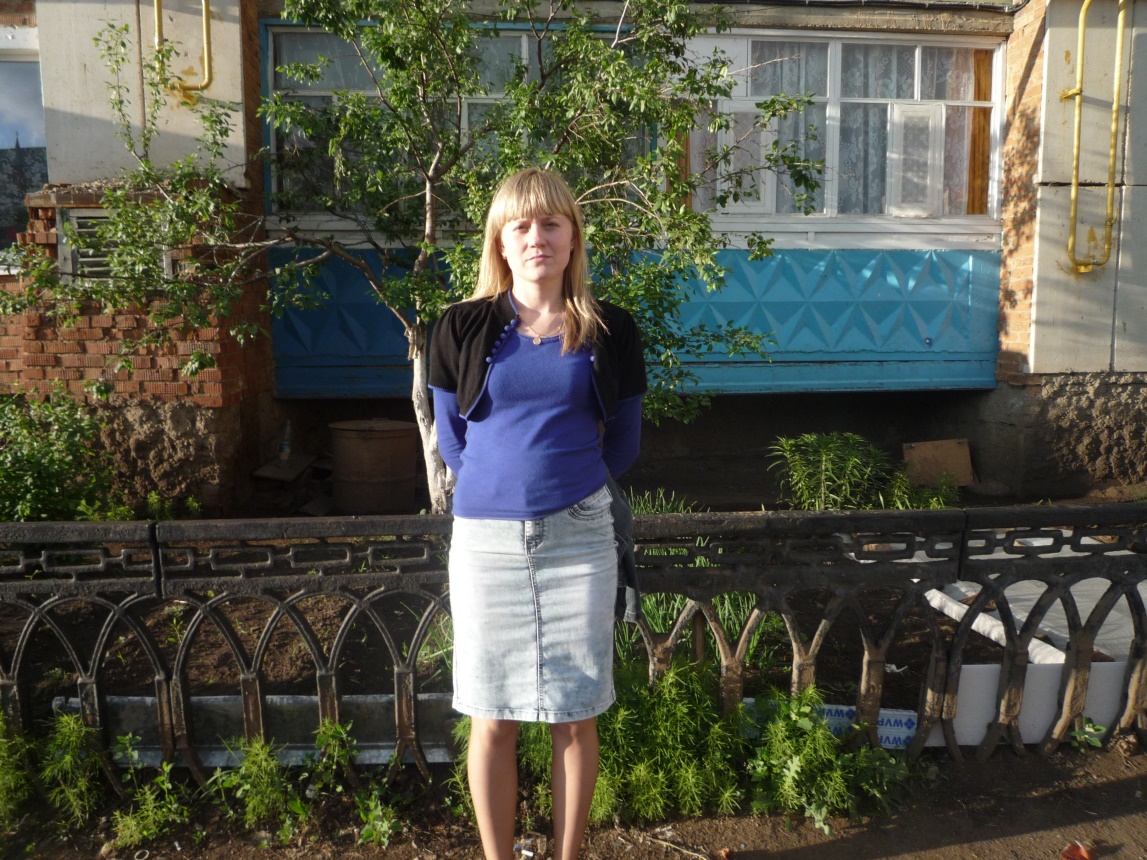 Мою прабабушку зовут Аня. Когда я была маленькая она очень заботилась обо мне и играла со мной в разные игры. Моя прабабушка была настоящим любителем шуток, она всегда могла поддержать любого или рассмешить.
Моя прабабушка .
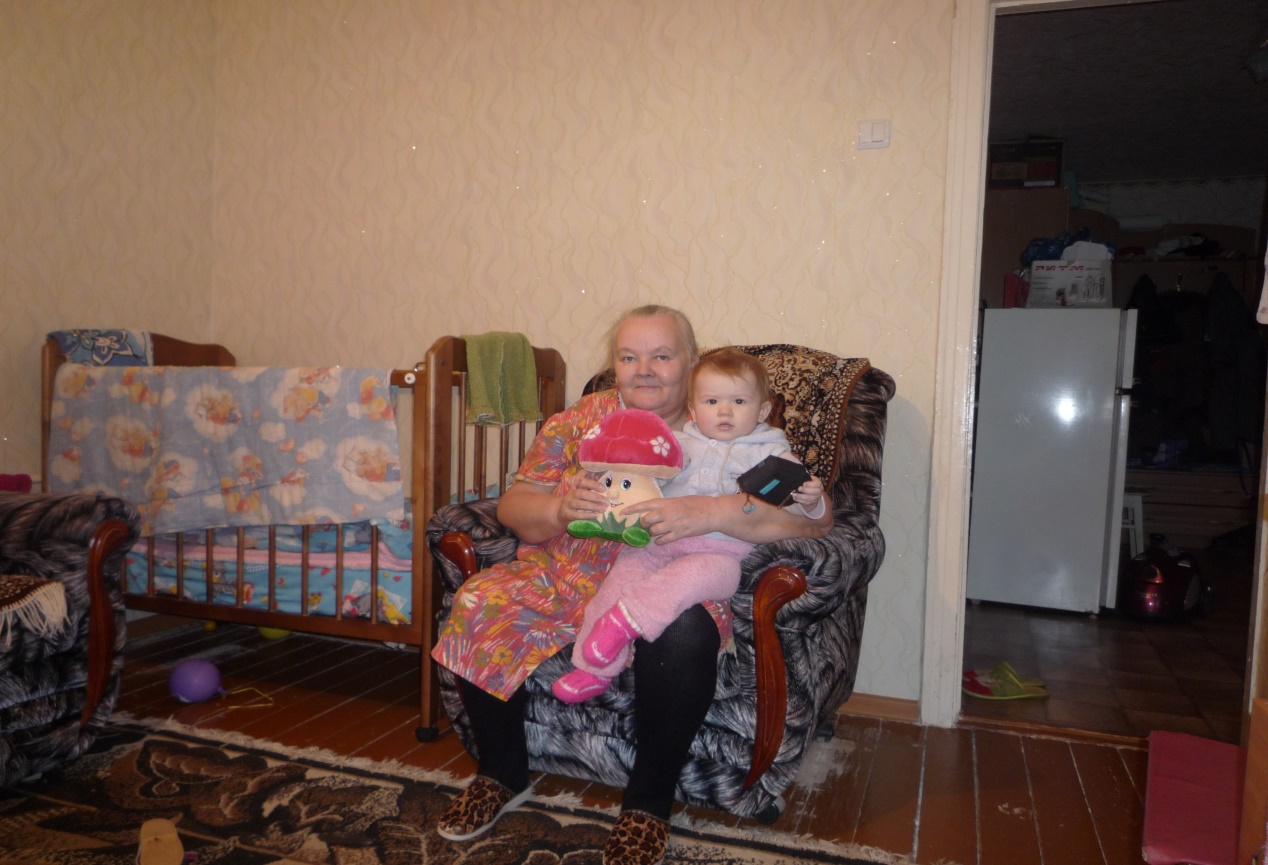 Мою бабушку зовут Дуся. Это имя достаточно редкое в наше время . Моя бабушка живет в деревне, когда я к ней приезжала, то почти все время проводила на улице. В детстве бабушка меня всегда баловала конфетами и разными вкусностями, что мне очень и очень нравилось.
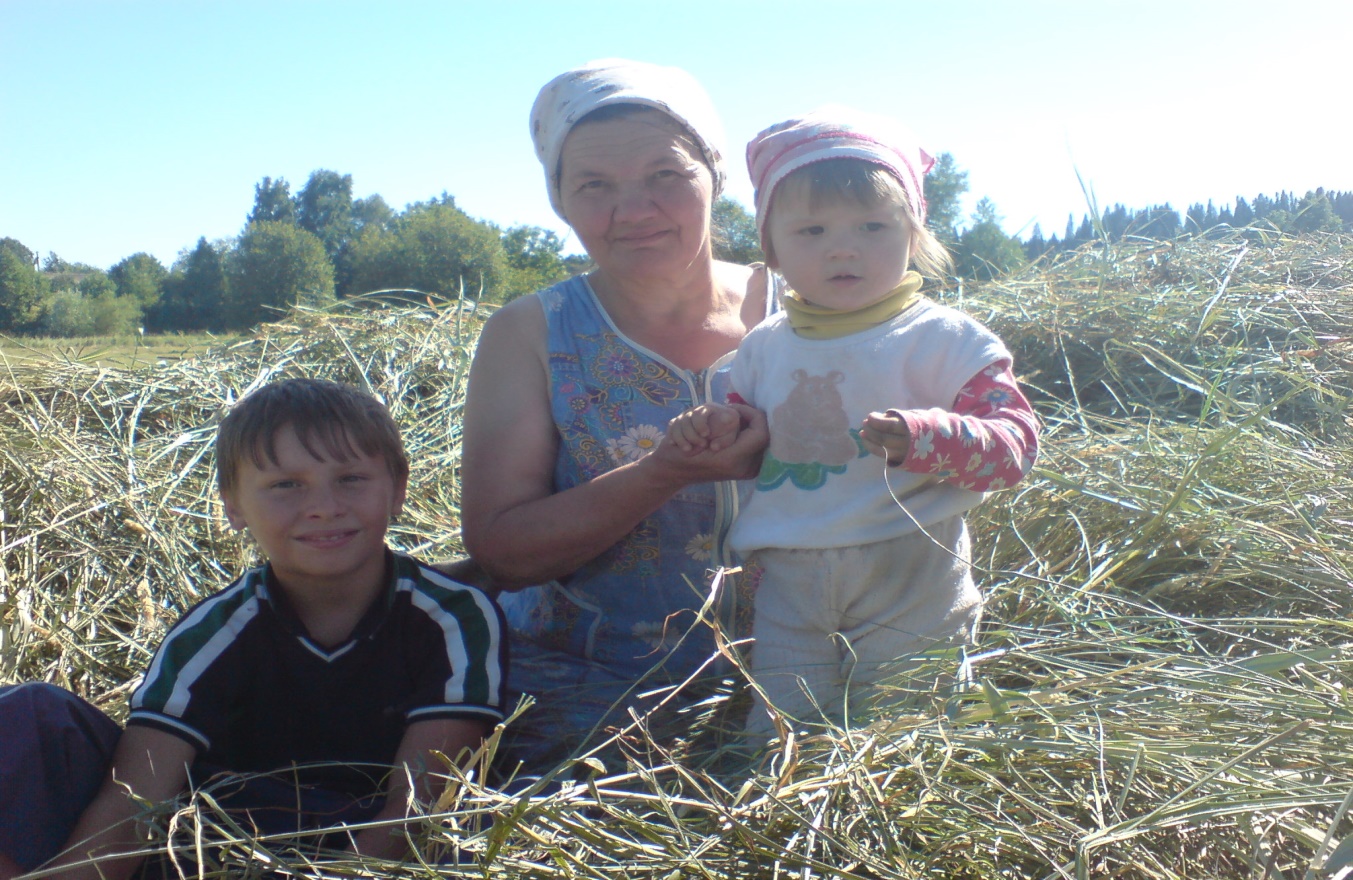 Моя бабушка.
Мою младшую сестру зовут Настя.  Она младше меня на 6 лет. Она любит танцевать, а еще она очень гибкая. Настя ходит в 1 класс, ей там очень нравится.
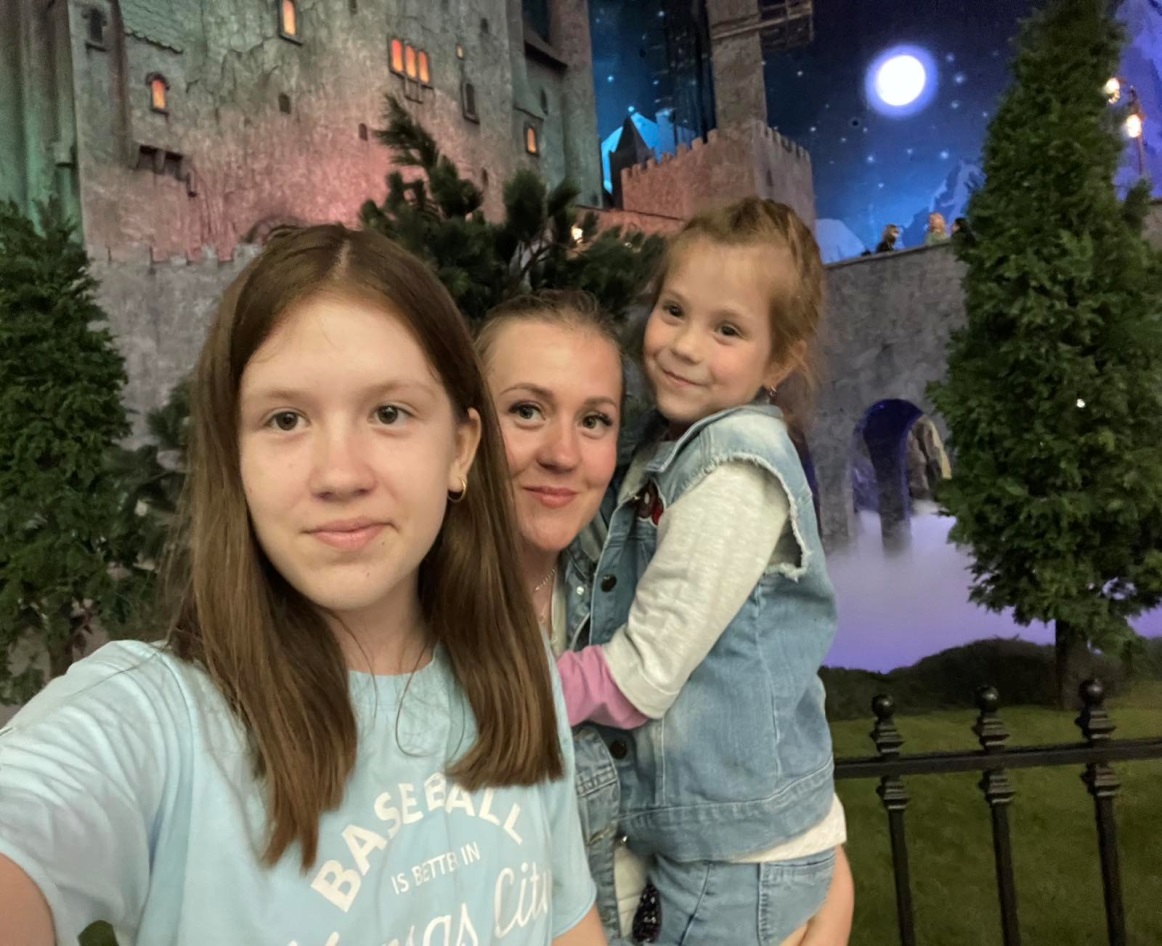 Моя младшая сестра .
Мою крестную зовут Катя. Она очень добрая и отзывчивая. Мы с ней часто гуляли и проводили много времени вместе. С моей мамой они дружат еще со школы. Мы с ней часто ходили гулять в парк.
Моя крестная.
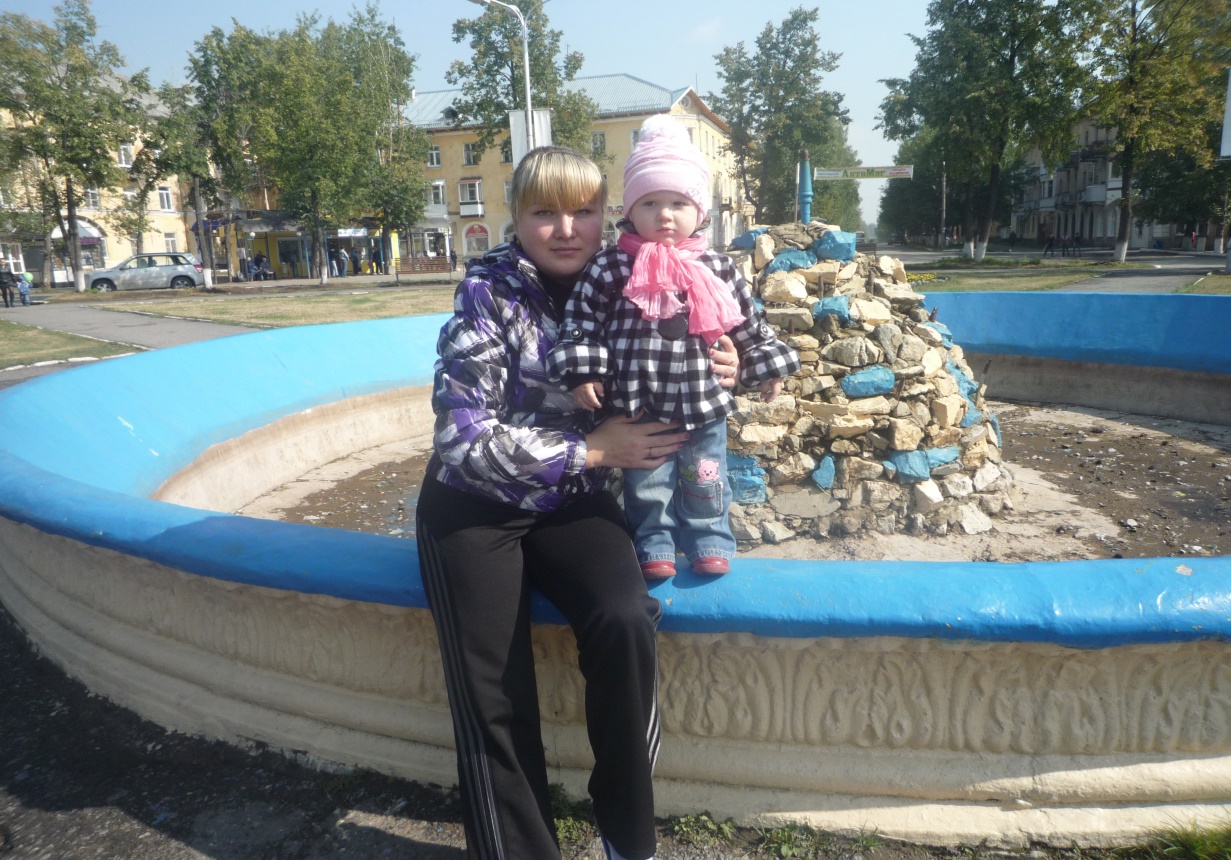 Летом мы любили с родителями  вместе ездить в парки развлечений. Больше всего мне нравилось кататься на лошадях и пони, и с мамой плавать на лебеде.
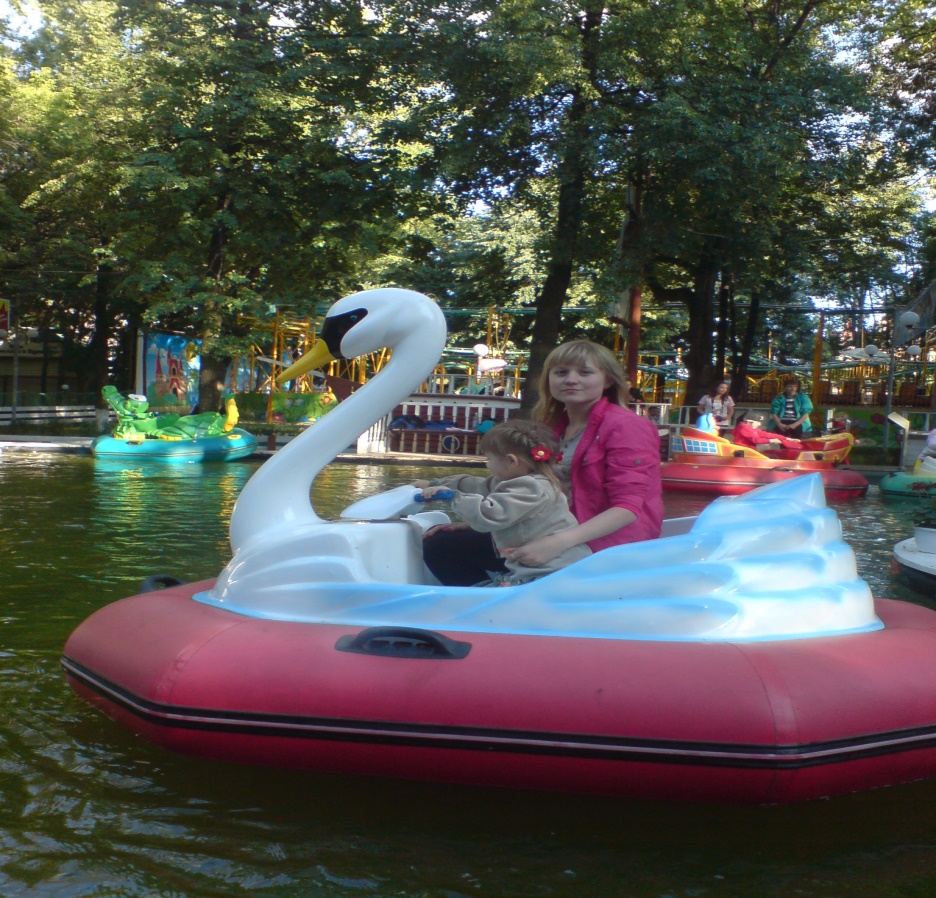 Мои увлечения в детстве летом.
Зимой я любила вместе с папой, младшим братом и подругой кататься с горок паровозиком. Еще мы любили играть в снежки. Зимой я любила гулять на свежем воздухе.
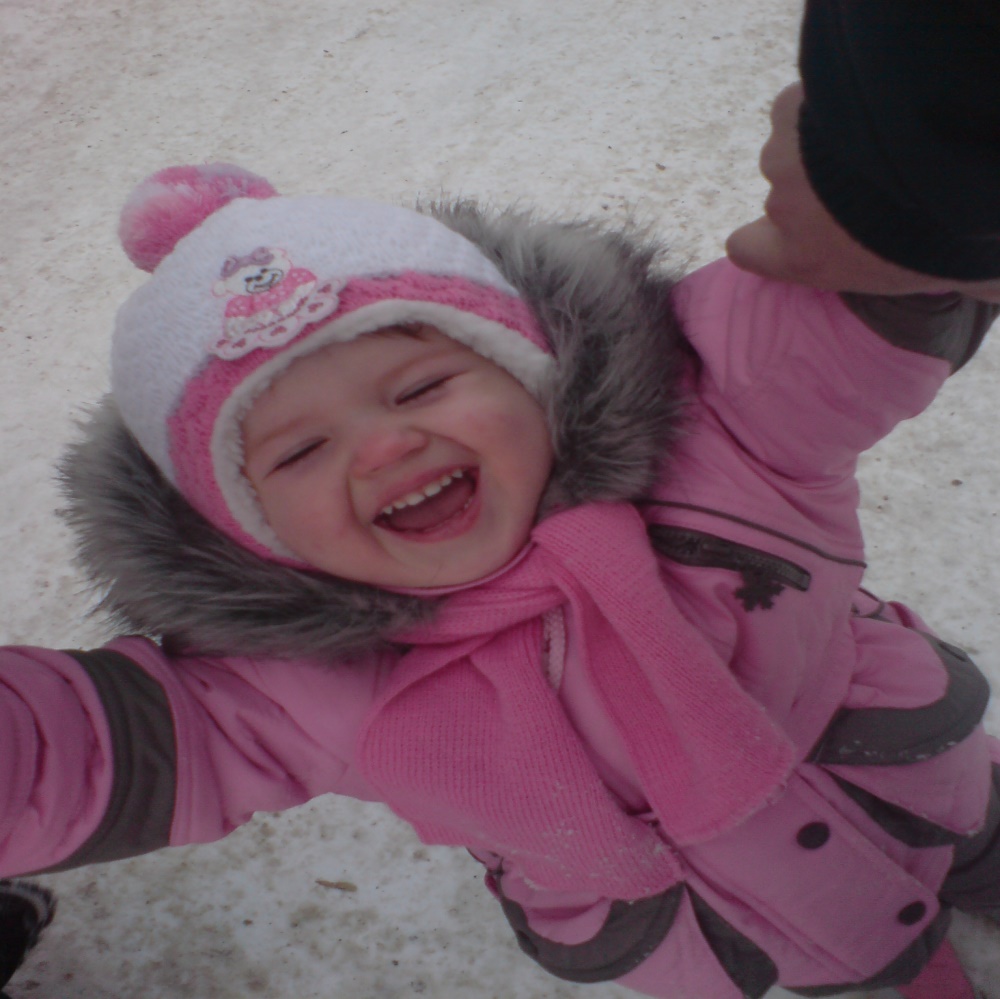 Мои увлечение в детстве зимой .
Мы с моим папой очень похожи . Мы с папой проводим очень много времени вместе. Он интересуется моей успеваемостью, да и в целом мной. Мой папа поддерживает меня во всем. Он гордится мной, что мне очень нравится.
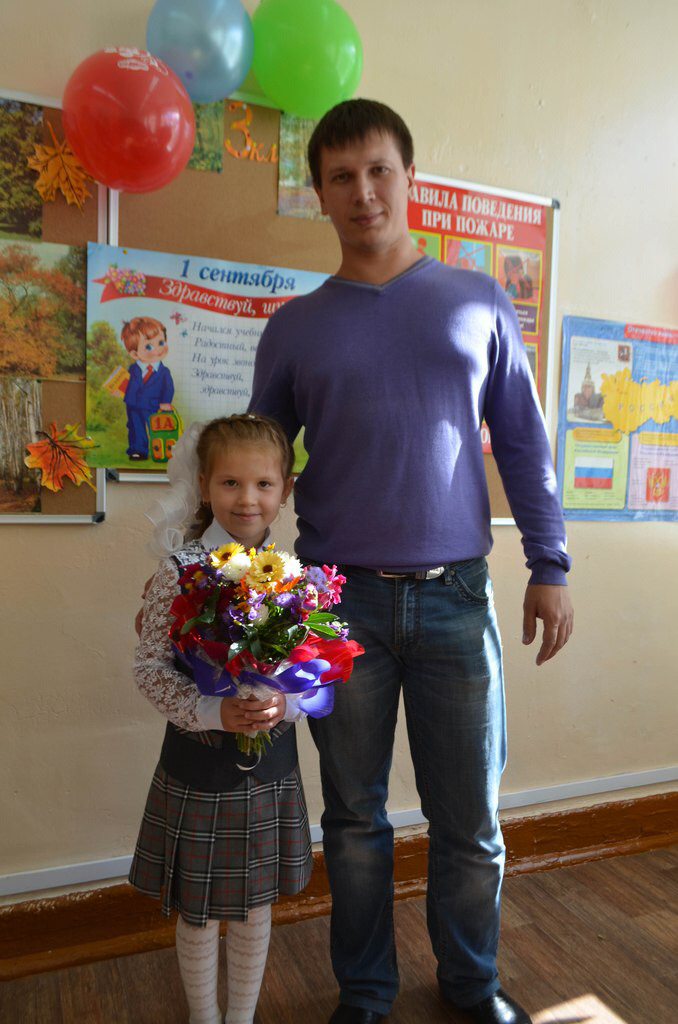 Я с папой .
Моя мама очень красивая и заботливая. Она всегда беспокоится за меня и очень переживает что со мной что-то случится. Моя мама очень вкусно готовит и красиво умеет заплетать мне косички.
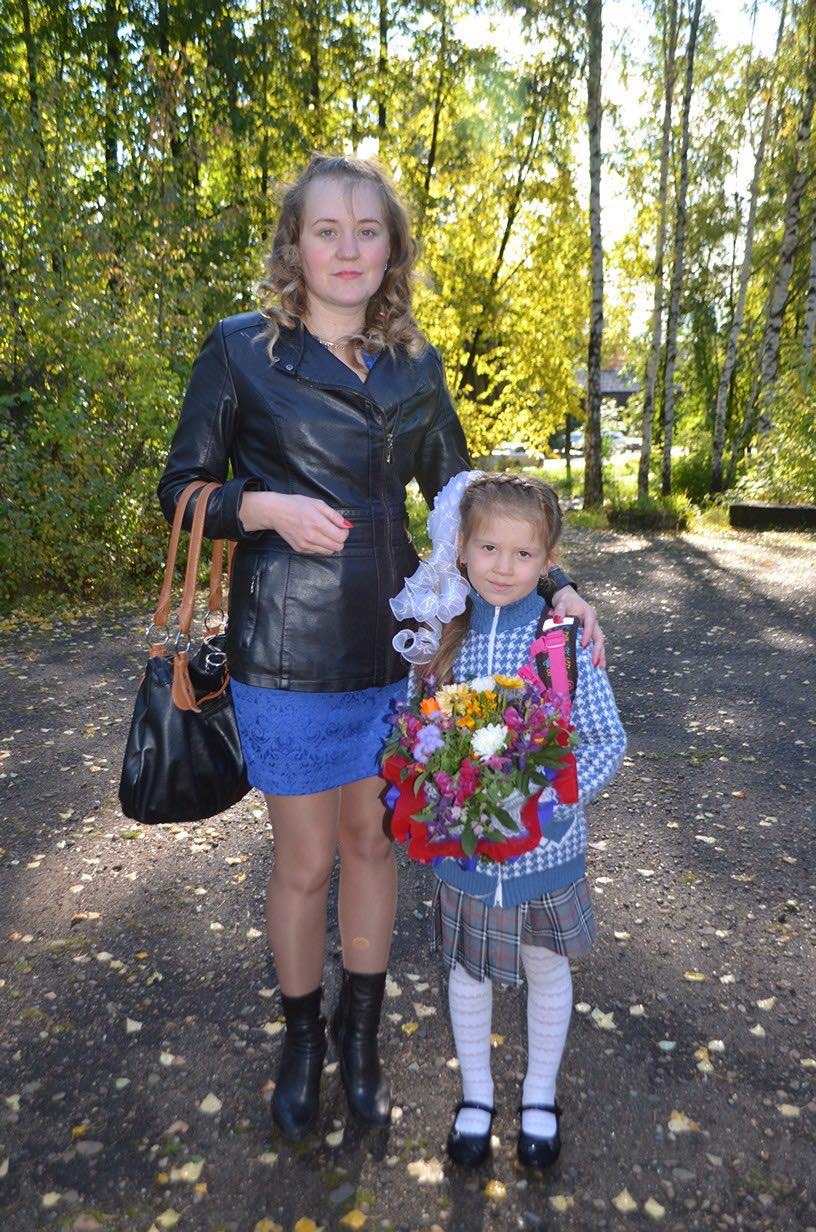 Я с мамой.
Моя семья просто самая лучшая, дружная, веселая. Я люблю свою семью всем сердцем, всей душой . Люблю каждого по своему, в каждом из нас есть что-то необычное и потрясающее. А самое главное в нашей семье - мы все друг друга очень любим.
Моя семья.
Спасибо за внимание!